ТЕХНИЧЕСКИЙ РИСУНОК
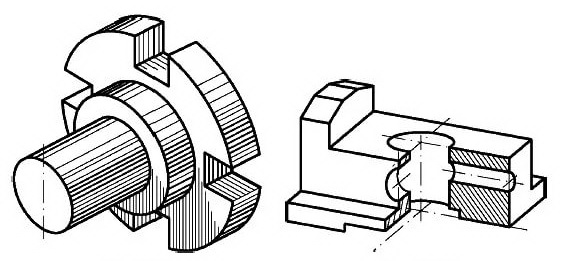 Технический рисунок- это наглядное изображение, выполненное по правилам аксонометрических проекций от руки, на глаз.
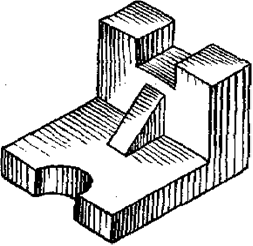 Технический рисунок является первичной формой отображения творческих идей. Им часто пользуются на производстве для иллюстрации чертежей.
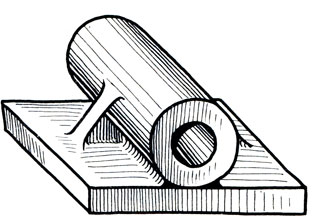 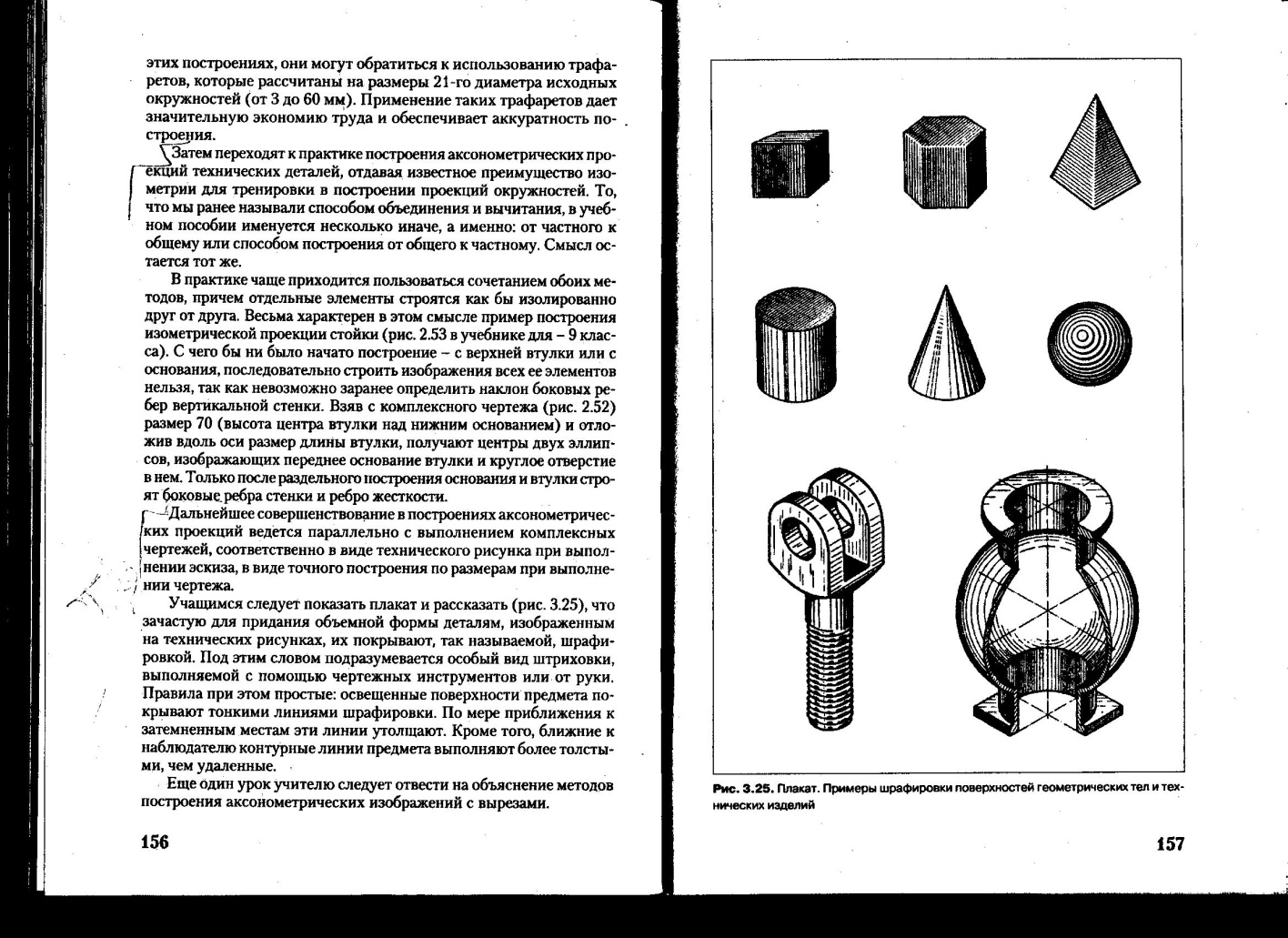 Обычно технический рисунок детали  выполняется в прямоугольной изометрической или  косоугольной фронтальной диметрии
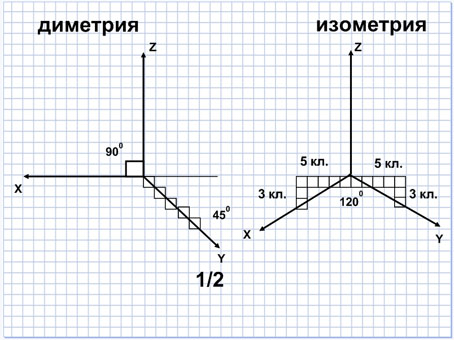 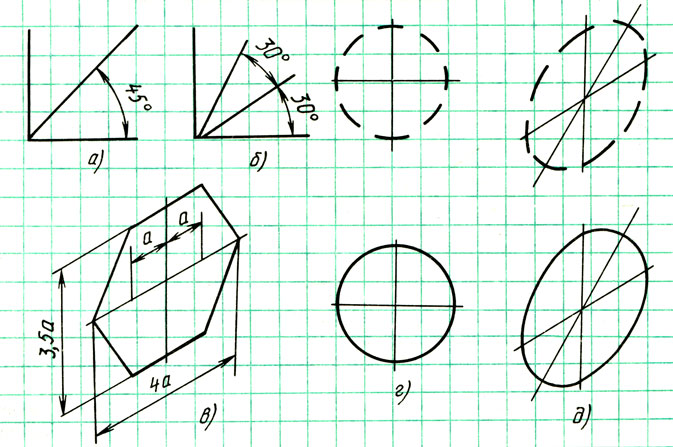 Для приобретения навыков в техническом рисовании необходимо проделать ряд упражнений для проведения линий от руки, делении отрезков и углов на равные части без инструмента
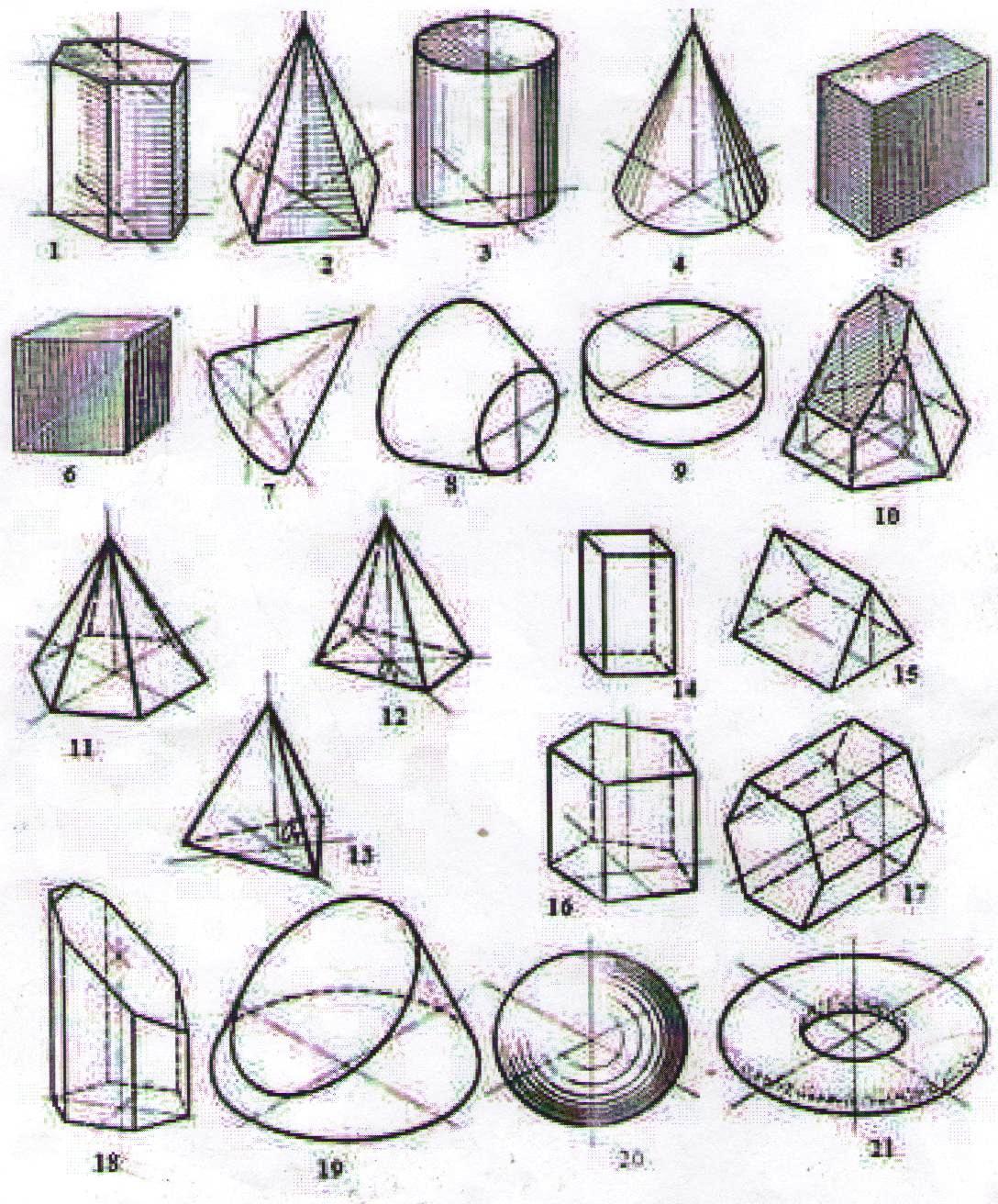 Технические рисунки геометри-ческих тел
Рисунок моделей  и деталей машин 
выполняют с натуры , по чертежу 
или по воображению
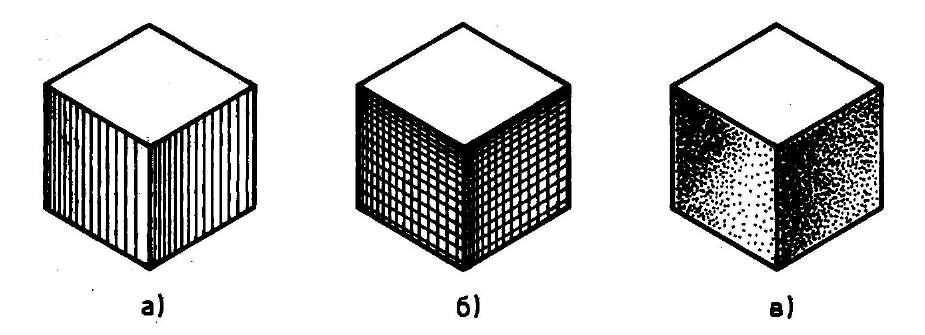 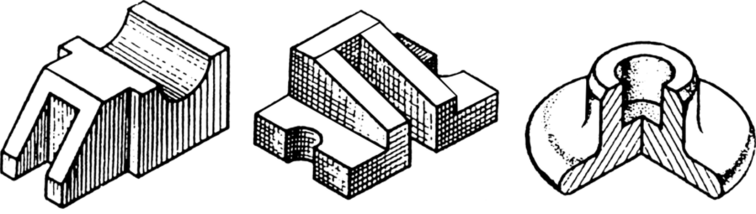 Штриховка
Шраффировка           Шриффировка